МУНИЦИПАЛЬНОЕ  БЮДЖЕТНОЕ ДОШКОЛЬНОЕ ОБРАЗОВАТЕЛЬНОЕ УЧРЕЖДЕНИЕ  №83  «СОКОЛЕНОК»  города КАЛУГИ
Уважаемые родители, мы представляем вам интерактивный плакат на тему: «Времена года»Желаем верить, что этот материал будет полезен вам
Подготовила
воспитатель общеразвивающей  группы (6-7 лет) № 7: 
Базанова Елена Николаевна
Времена года
Времена года
Видео «Красавица зима»
Музыка . П.И. Чайковский . Времена года. Январь
Времена года
Видео «Характеристика весеннего сезона
Музыка П.И. Чайковского «Апрель. Подснежник»
Времена года
Видео «характеристика летнего сезона»
Музыка П.И. Чайковский. Времена года. Июнь
Времена года
Видео 
«Осень разноцветная»
П. И. Чайковский времена года. Октябрь
МБДОУ №83 «Соколенок» 
248016 г. Калуга
Ул. Баррикад, 142
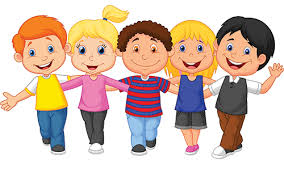